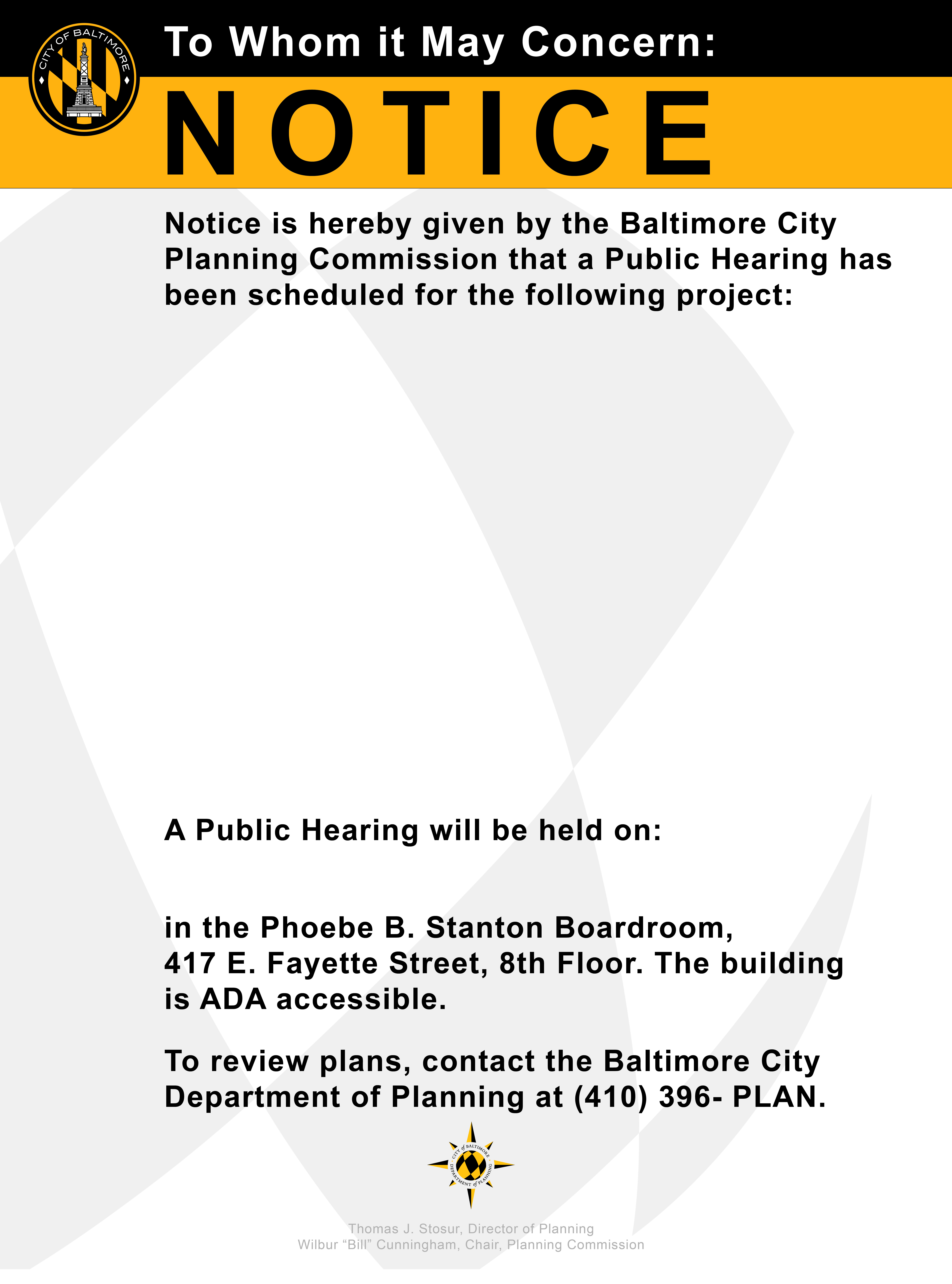 Address: Add address here.
Description: Add description here.
Applicant: Name and address.
Month  Day, 2017, at 1:30 PM